Ermile Meskhia
Batumi Art State University, Georgia

 The Role Of Adjara Toirist Routes 
In The Cultural Tourism
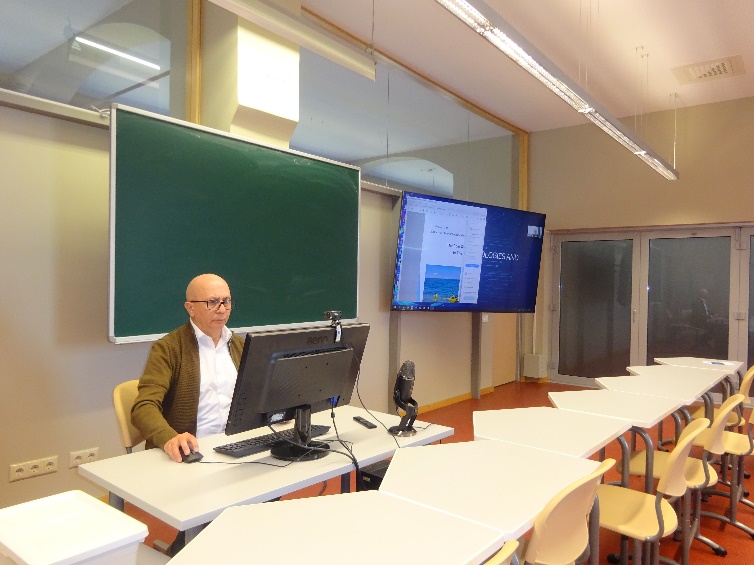 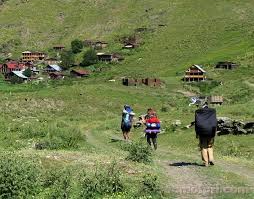